Živočíchy s vnútornou kostrou, 
Živočíchy vodného spoločenstva žijúce vo vode
 
RYBY
Mgr. Katarína Mihalčinová
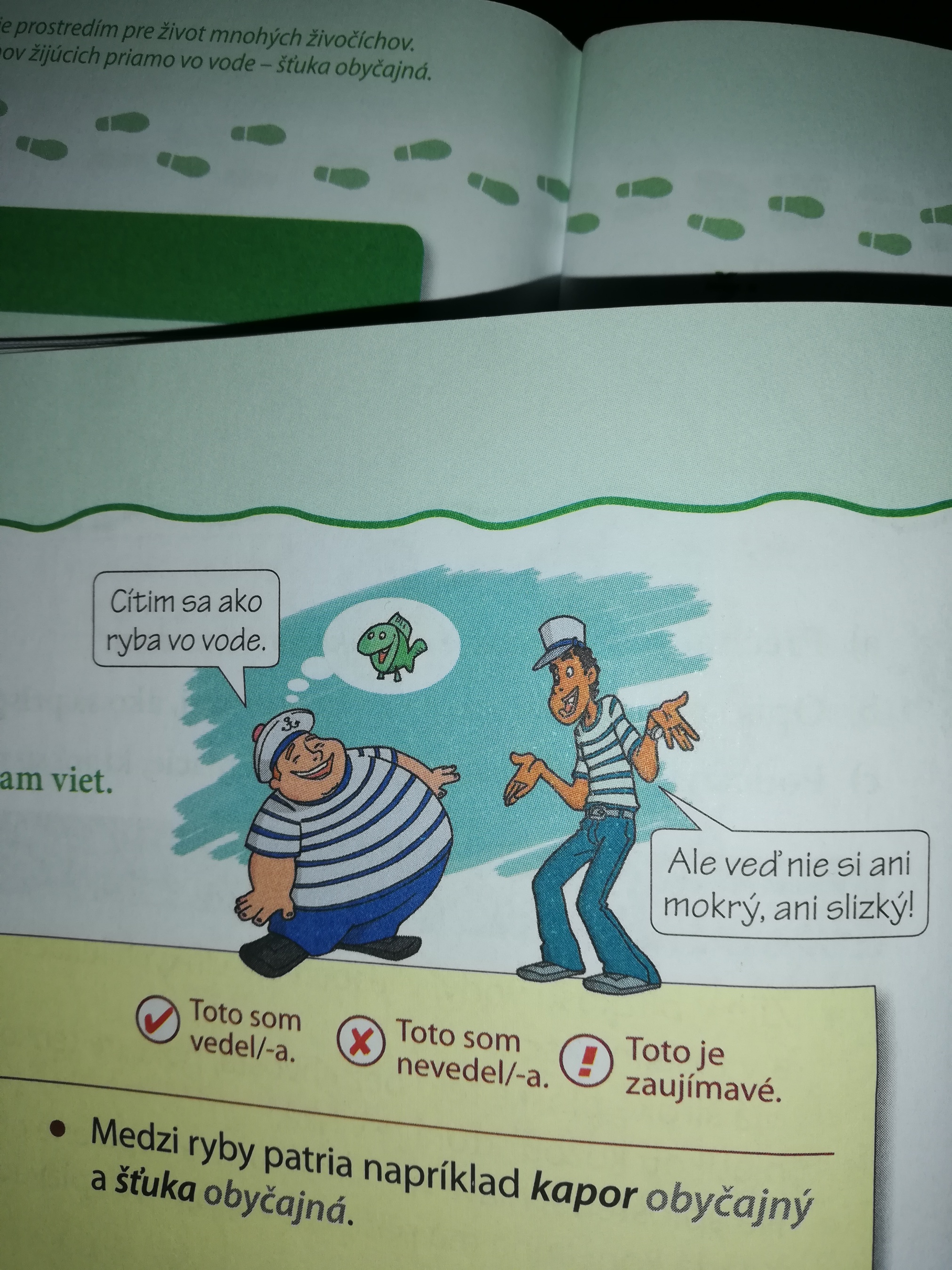 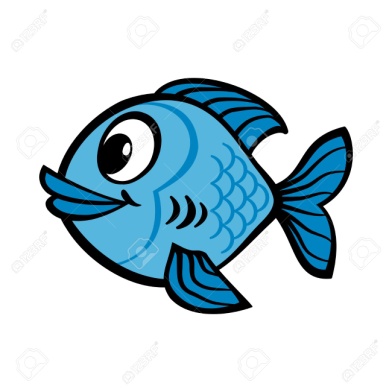 Stavbou tela sa prispôsobili životu vo vode
Na pohyb využívajú plutvy a vlnenie tela
Nemajú stálu teplotu tela
Dýchajú žiabrami
Žiabrami vdychujú vo vode rozpustený kyslík
Povrch tela pokrytý šupinami
Liahnu sa z vajíčok – ikier
kapor obyčajný, šťuka obyčajná
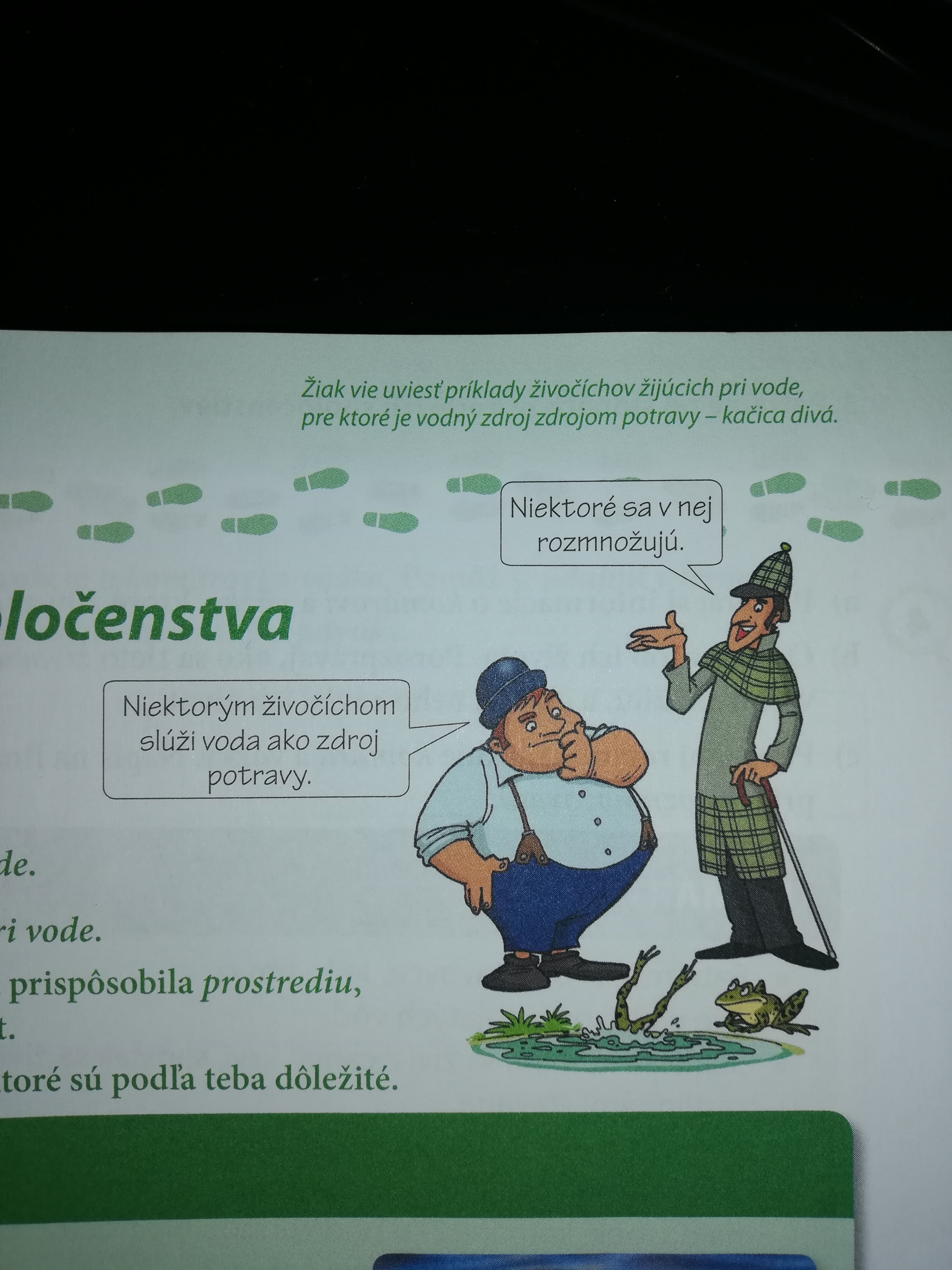 Kapor obyčajný
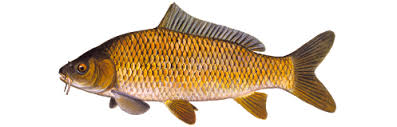 V rybníkoch, vo vodných priehradách, v pomaly tečúcich vodách
Hlava zrastená s trupom, bezzubé ústa 
    s hmatovými fúzami (s ich pomocou vyhľadáva potravu)
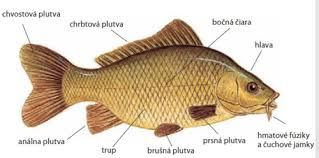 Živý sa vodnými rastlinami a drobnými  živočíchmi žijúcimi na dne
Zimu prečká schovaný do bahna, bez pohybu
Samička ich vypúšťa do vody. O mláďatá sa nestará.

        IKRY
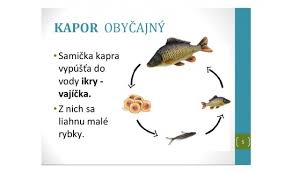 Šťuka obyčajná
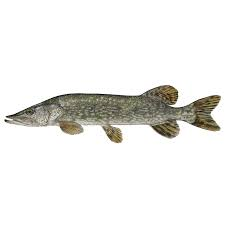 V pomaly tečúcich aj stojatých vodách
Dlhé, štíhle telo
Veľa ostrých, dozadu zahnutých zubov
Dravá ryba – živý sa drobnými rybami. Loví 
    z úkrytu.
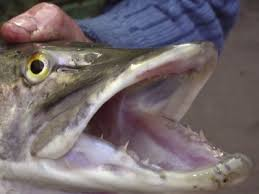 Výborne pláva – je rýchlejšia a silnejšia ako ostatné ryby
Rozmnožuje sa vajíčkami – IKRY
Samička ich vypúšťa do vody. O mláďatá sa nestará.
Môžeme ju vidieť i v zime
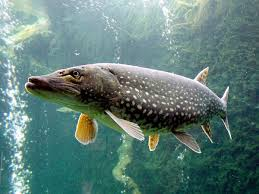 Ďakujem  za  pozornosť
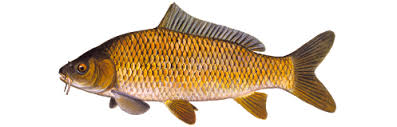